PLANETA AZUL
5° básico
Ciencias Naturales
Presentación creada el año 2017 para apoyar la labor de docentes y educadores, y puesta a disposición en el Repositorio de Educación Ambiental del Ministerio del Medio Ambiente.
Puede ser utilizada y modificada haciendo referencia al Ministerio.
Orientación curricular
Curso: 		5°básico
Asignatura: Ciencias Naturales

Objetivos de aprendizaje que aborda:

CN05 OA 14: Investigar y explicar efectos positivos y negativos de la actividad humana en los océanos, lagos, ríos, glaciares, entre otros, proponiendo acciones de protección de las reservas hídricas en Chile y comunicando sus resultados.

CN05 OA 12: Describir la distribución del agua dulce y salada en la Tierra, considerando océanos, glaciares, ríos y lagos, aguas subterráneas, nubes, vapor de agua, etc. y comparar sus volúmenes, reconociendo la escasez relativa de agua dulce.
El agua es un bien natural indispensable para la vida
Usamos mucha agua que no vemos, pues la producción de nuestras cosas y alimentos necesita agua, así como también los servicios. Esto se llama “Huella hídrica”
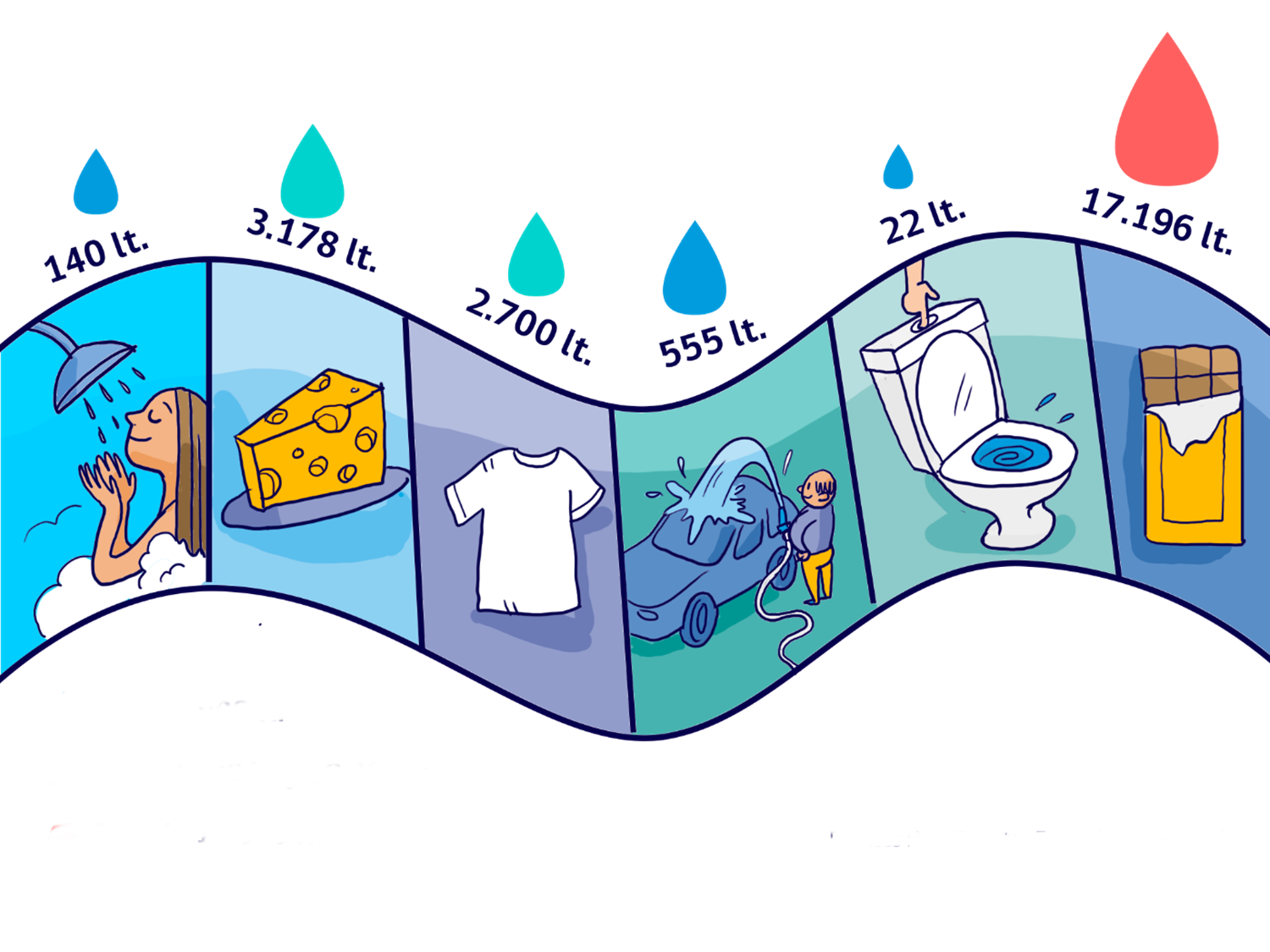 [Speaker Notes: La huella hídrica de un individuo, comunidad o comercio se define como el volumen total de agua dulce que se utiliza para producir los bienes y servicios consumidos por el individuo o comunidad.
En la imagen vemos la huella hídrica de diversas acciones y procesos:
Tomar una ducha; tirar la cadena; el queso que consumimos; producir una polera; lavar el auto; un chocolate.
Para discutir con los niños:
¿Cuál será la huella hídrica de una torta, si tenemos en cuenta la cantidad de agua que se utilizó para que crezca el trigo, molerlo  y producir la harina, los huevos, la leche, la vainilla y el aceite? ¿Y al cocinarla?]
Distribución de agua en el planeta Tierra
[Speaker Notes: ¿Cuánta agua hay en nuestro planeta y cómo se distribuye?	
 
El agua está presente en todos los ecosistemas y es el componente más abundante en los seres vivos, tanto terrestres como acuáticos. 
 
Del total de agua presente en el planeta, un 97 % es salada y un 3% es agua dulce. Del total de agua dulce dos tercios se encuentra congelada  y un tercio se encuentra en forma líquida en ríos, lagos y napas subterráneas. A partir de esta última se produce el agua que consumimos.

¿Conocen alguna forma de usar el agua salada?
R: +Para producir, a partir del agua de mar, agua potable. Para ello se requiere de energía y además se genera sal concentrada como residuo.]
Distribución del agua dulce en nuestro entorno
[Speaker Notes: La imagen nos muestra dónde está el agua dulce en un entorno.
En la Cordillera de Los Andes congelada; fluyendo por el río; concentrada en un lago; bajo tierra en las napas; salada en el mar, nubes, vapor de agua, etc.
¿Cuál de todas estas es agua dulce?
R: Todas, excepto el agua del mar.]
Fuentes de contaminación del agua
[Speaker Notes: Principales fuentes de contaminación: ciudades, agricultura, industrias, transporte de mercancías tóxicas, lixiviados de basurales.
¿Qué sucederá con los seres vivos que viven en las aguas que se contaminan?
R: Van incorporando los contaminantes en su cuerpo, hasta que se enfermen o eventualmente mueran.

¿Y si ese agua contaminada fluye hasta un pueblo que la usa para su vida cotidiana (beber, cocinar, regar, bañarse)?
R: Al igual que en el caso de otros animales, en el ser humano, los contaminantes se acumulan en el cuerpo hasta llegar a una concentración en la cual se enferma, lo que puede incluso producir la muerte.]
¿Y qué podemos hacer?
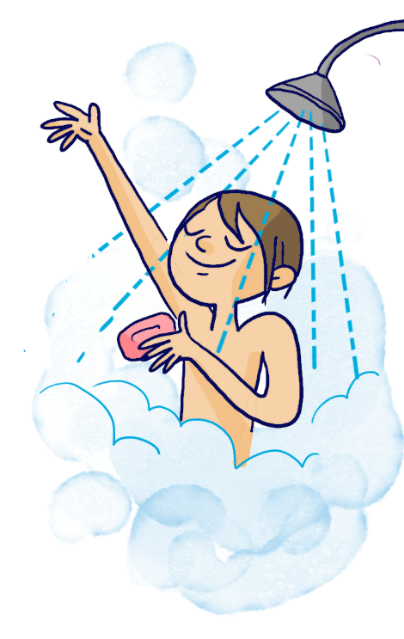 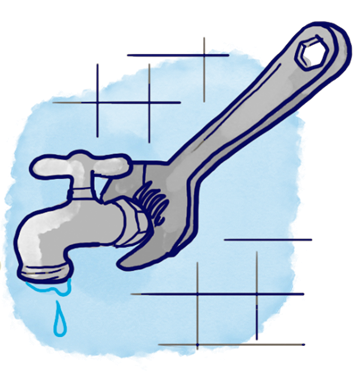 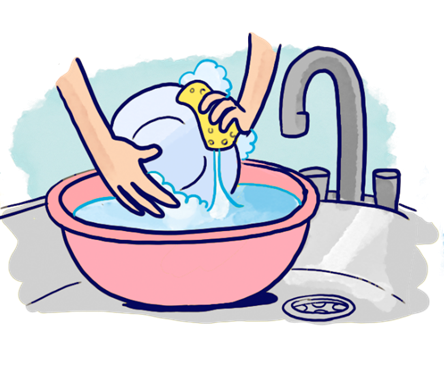 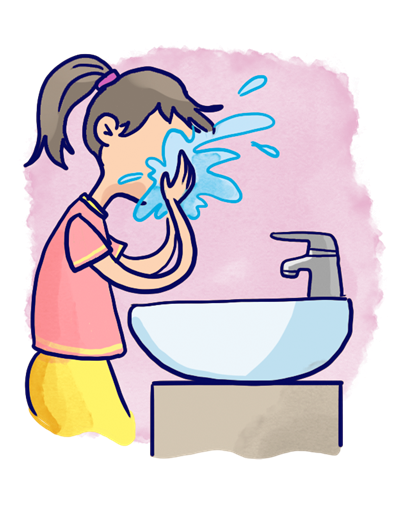 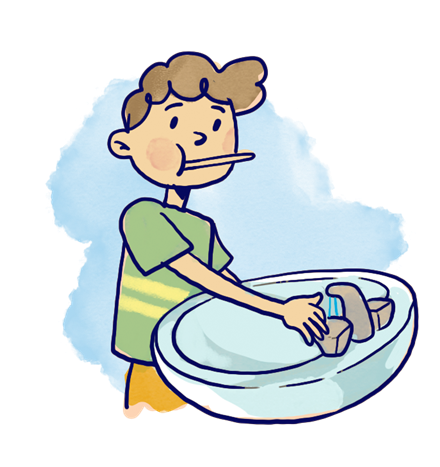 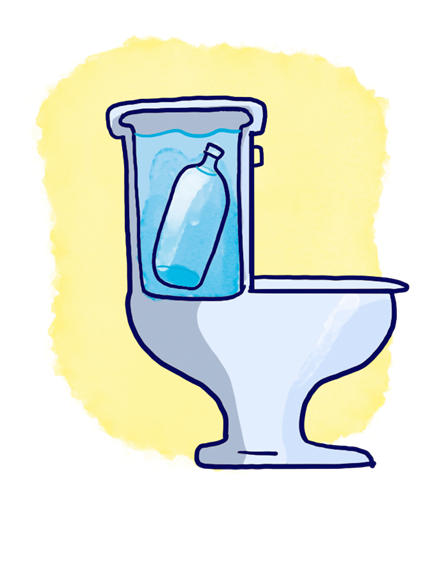 [Speaker Notes: Estas son algunas buenas prácticas de uso que podemos tomar para nuestra vida cotidiana: 
+ Tomar duchas cortas, de no más de 5 minutos.
+ Para lavar los platos usar menos cantidad de agua y detergente biodegradable.
+ Arreglar las llaves que gotean.+ Cerrar el paso de agua cuando nos lavamos los dientes. No dejes la llave abierta sin motivo; se desperdician 9 litros de agua por minuto. Si cierras la llave mientras te cepillas los dientes y la abres solo para enjuagarte, ahorrarás un 80% de agua. Idealmente usa un vaso para el enjuague!+ Pon una botella con agua o arena en el estanque del WC, ocupará espacio (volumen) y así gastarás menos agua cada vez que tiras la cadena.+ Llena moderadamente el lavamanos para lavarte la cara o las manos.]
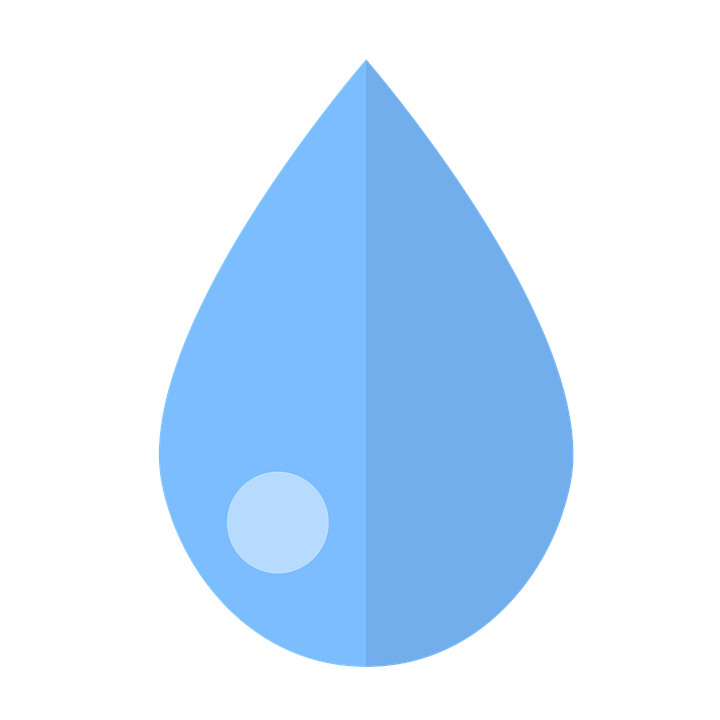 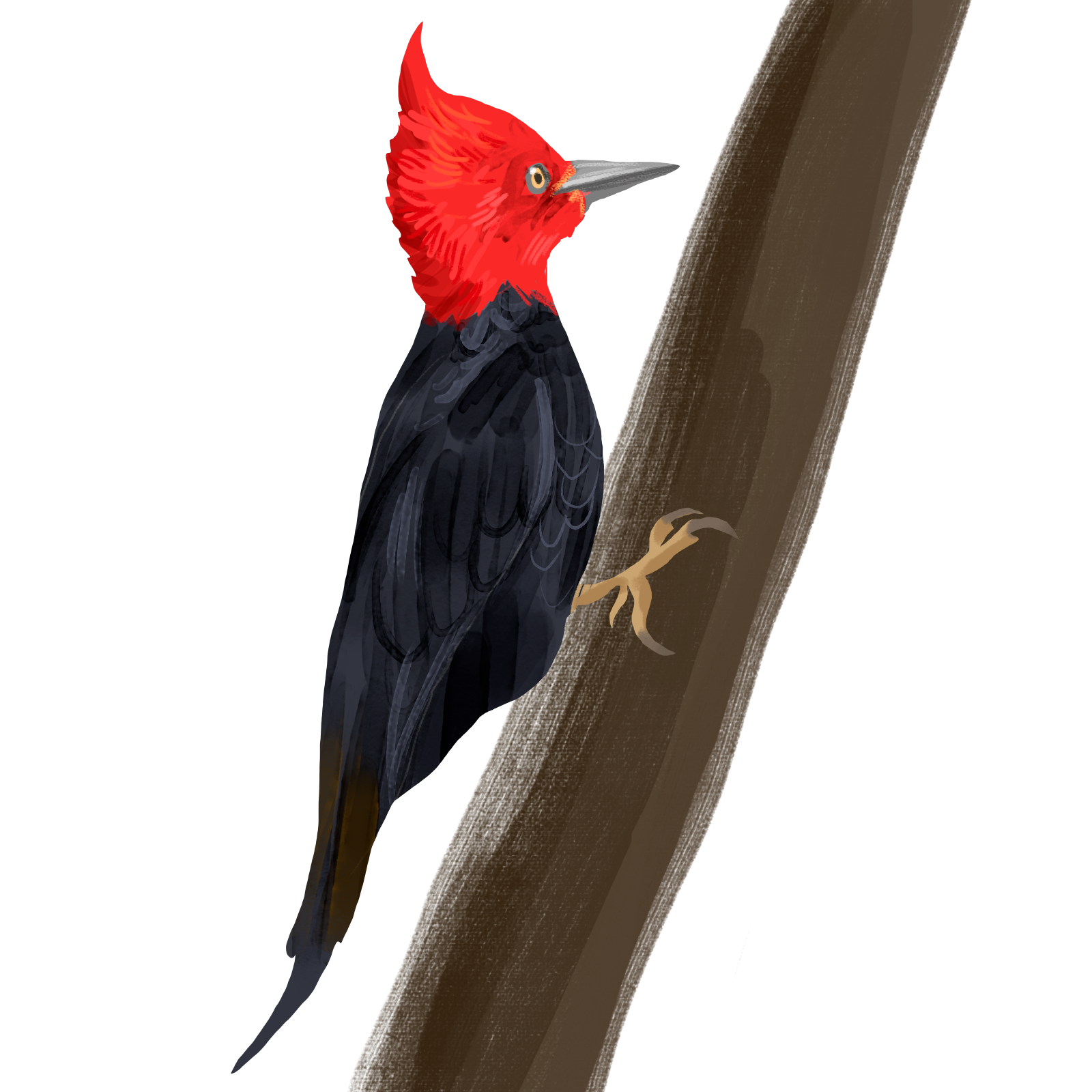 Del agua depende la vida de todas las especies del planeta
¡Cuidémosla!
[Speaker Notes: En la imagen vemos a un pájaro carpintero negro]